В поисках модернизации
Модернизация – это?
План
1. Развитие национальных идей
2. Деформация средневековых сословий
3. Национальные государства
4.Просвещённый абсолютизм
Развитие национальных идей
Нация – это историческая общность людей объединенную в зависимости от страны общем языком, верой, территорией, правителем.
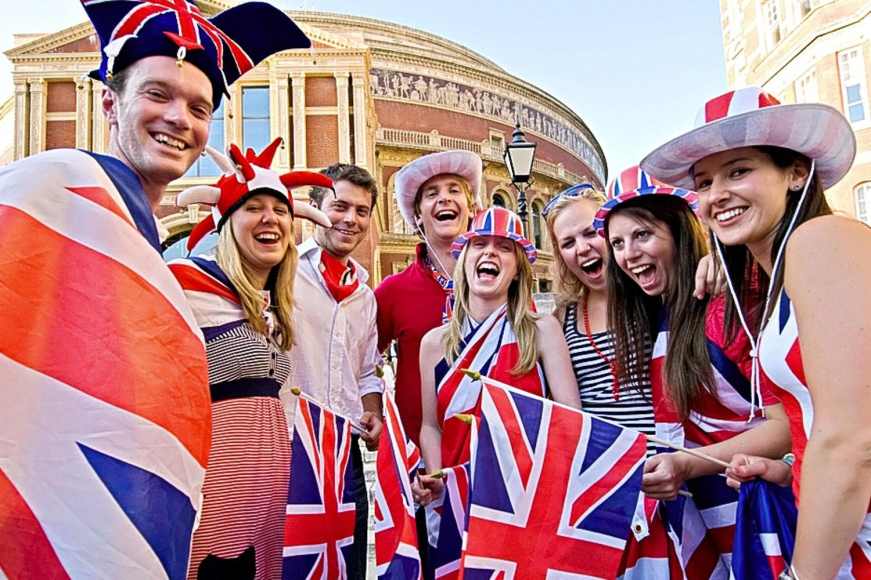 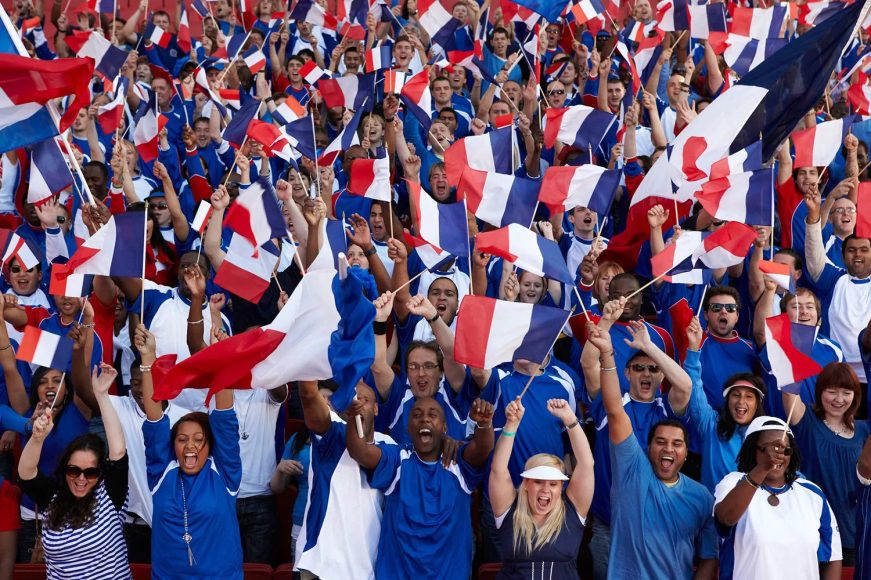 Сословия – это?
Деформация средневековых сословий
Деформация средневековых сословий
Абсолютизм – это?Просвещение – это?
Просвещенный абсолютизм
Просвещенный абсолютизм –монарх носитель неограниченной власти  «первый слуга своего народа» власть от подданных, а не от бога.
Просвещенный абсолютизм
1. Унификация2. Реформы3. Забота о народе4. Отказ от традиций5. Веротерпимость 6. Идея верховенства закона и свободы личности7. Развитие культуры и образования
Д/З Выучить записи в тетради.Используя интернет и другие источники выпишите реформы Просвещенного абсолютизма одной из стран.